Решение задач с помощью уравнений
Устный счет
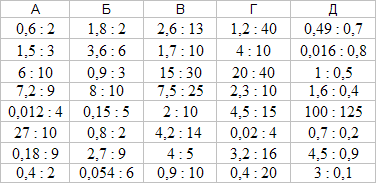 Найди ошибку!
8х+40=8(х+2)+24;
8х+40=8х+16+24;
8х-8х=16+24 - 40;
0х=0;
х - любое число.
8х+40=8(х+2)+24;
8х+40=8х+16+24;
8х-8х=16+24 + 40;
0х=80.
уравнение корней не имеет.
Задача №1
Пусть Х- вес пустой коробки,
Пустая коробка в 4 раза легче коробки с сахаром
Тогда вес коробки с сахаром 4Х
Решение:
4х+4х+0,1=х+1+0,5;
С
А
Х
А
р
С
А
Х
А
р
4х+4х-х=1,5-0,1;
С
А
Х
А
р
1кг
7х=1,4;
500г
100г
х=1,4:7;
х=0,2;
0,2(кг) - пустая коробка,
Сколько весит сахар?
0,2∙4=0,8(кг) -коробка с сахаром,
0,8-0,2=0,6(кг) - сахар.
Ответ: 0,6кг
Задача №2
Дано: АВСD – прямоугольник,
          Р(АВСD)=32см,
          АВ ‹ ВС на 4см.
1.  2х+2(х+4)=32;
Х+4
В
С
2.  (х+х+4)2=32.
Х
D
А
Х  = 6,  
Значит одна сторона 6 см,
а  вторая 6 + 4 = 10 (см)
Найти стороны ABCD
Составьте уравнение к задаче двумя способами.
Задача №3
Составить условие задачи по уравнению:
а) х+3х=16;
б) х +(х+2)=12.
По шоссе идут две автомашины с одной и той же скоростью.
Если первая увеличит скорость на 20 км/ч, а вторая уменьшит на 20 км/ч, 
то первая за 2 ч пройдёт столько же, сколько вторая за 3 ч. 
С какой скоростью идут автомашины?
Пусть х км/ч- скорость каждой  машины.
По условию задачи, автомашины проехали одинаковое расстояние.
(х+20)2=(х-20)3;
2х+40=3х-60;
2х-3х=-60-40;
-х = -100;
Х=100;
100 км/ч-скорость каждой автомашины.
Ответ: 100 км/ч
Проверь себя!
В двух сараях сложено сено, причём, в первом сарае в 3 раза больше, чем во втором. После того, как из первого сарая увезли 20 т сена, а во второй привезли 10 т, в обоих сараях сена стало поровну. Сколько всего тонн сена было в   сараях первоначально?
Пусть х т сена было во II сарае,
тогда (3х) т сена было в I сарае, а (3х-20) т стало в Iсарае, 
(х+10)т стало во II сарае.
Известно, что  в сараях сена стало поровну.
3х-20=х+10;
3х-х=10+20;
2х=30;
х=15; 15(т) было во II сарае;
15∙3=45(т) было в I сарае.
Ответ: 45 т
Дополнительные задания
Решите уравнения:
-2х=14;
3х=0;
0х=0;
0х=12;
(х-6)(х+11)=0;
Х(х+3)(х-1)=0.